accutrack
Training PowerPoint
Section Index
Setup
Edit Sign-in Logs
Media
Who’s In
Help Center
Logging into the AccuTrack System Administration Screen
Index
Open AccuTrack
Use the Expanded User Account login information:
ID Number: 99999999 (8 digits)
Password: Accupass123
Please contact the AccuTrack Administrator (Monique Ward) if you are not able to sign in. 
Once signed in, you will see the System Administration screen where you will perform administrative functions within AccuTrack
Special Note to Lee Campus Users:
Index
If you see the following message on the sign-in screen:

					





Please contact: Monique Ward mward7@edison.edu Ext 6962
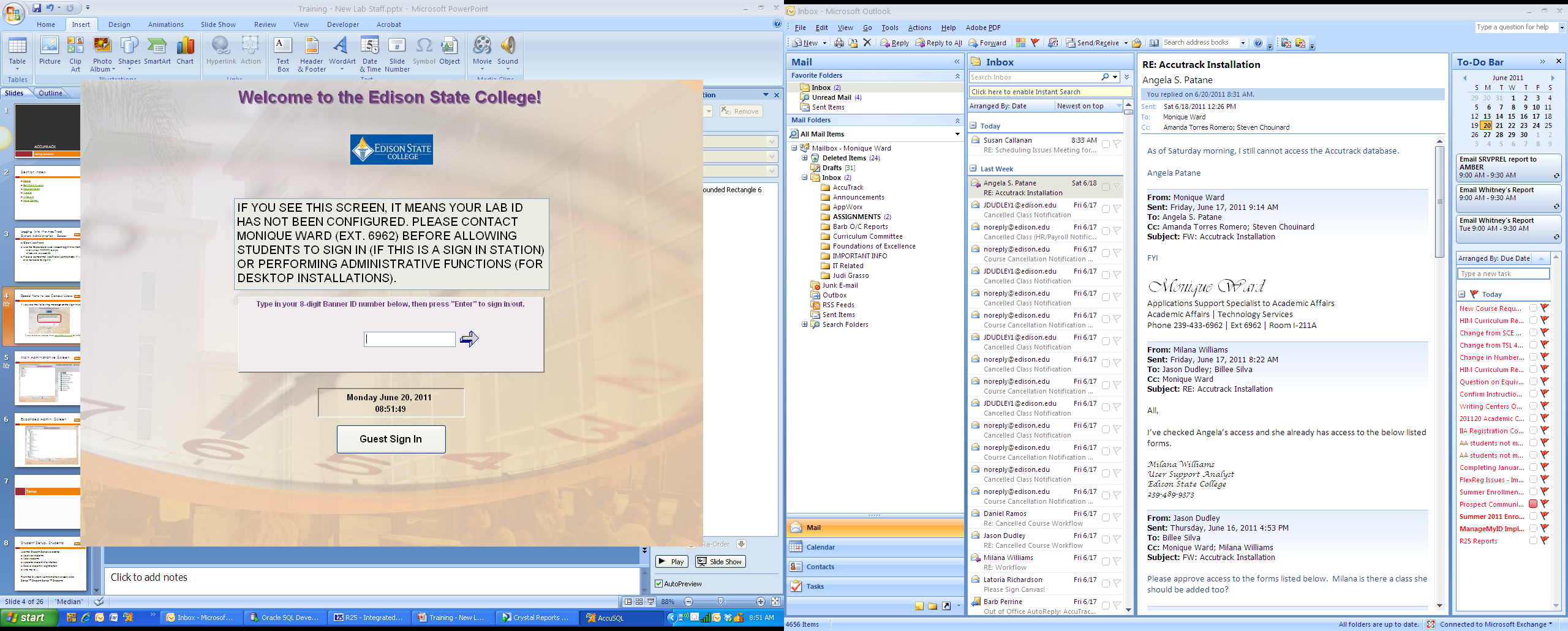 System Administration Screen
Index
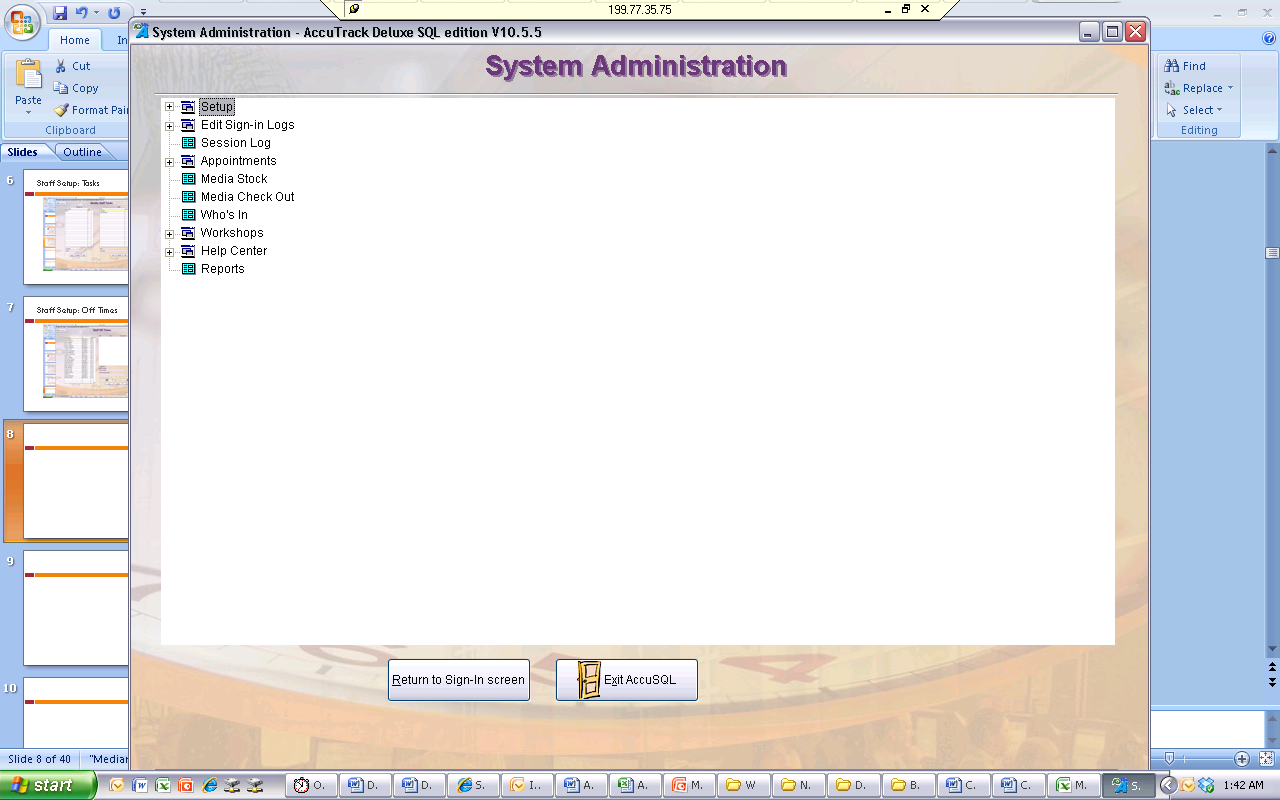 System Administration Screen
Index
Expanded View
Setup
Student Setup: Students
Index
Use the Student Setup screen to:
Look up students 
Add students 
Update student information 
See a student’s registration
And more…

From the System Administration screen, click:
Setup  Student Setup  Students
Student Setup: Students
Index
Adding a New Student
Index
From the System Administration screen:
Click Setup  Student Setup  Students
From the Modify Students screen:
Click Add
Type in the following information:
8 digit Banner ID (no “@” symbol)
First Name
Last Name
School Email Address
Click Save
Student Setup: Registration
Index
Use the Student Registration screen to:
Add a student to a class
Remove a student from a class

From the System Administration screen, click:
Setup  Student Setup  Registration
Student Setup: Registration
Index
Add a Student to a Class
Index
In the ACTIVITIES box: 
Expand the appropriate category for your lab (i.e. Math Center, Tutoring, etc.) then
Select the activity/course the student should be registered for
In the NOT SELECTED box: 
Select the name of the student
Click the single right arrow to move the student to the SELECTED box
IMPORTANT: To finalize, you must click the Register button(Wait until you see a confirmation that the Registration has been saved)
Edit Sign-in Logs
Edit Sign-in Logs
Index
Use these screens to edit sign in logs for students

From the System Administration screen:
Edit Sign-in Logs  Student 
Sign In
Sign Out
Edit Student Sign-in Logs
Student: Sign-in
Index
For Lee campus, make sure you select the appropriate lab (i.e. College Prep English, Math Center, etc.)
Select the Category, Activity, and Lab
Modify the date and time if necessary
Enter a sign-in period if you would like to sign in a student for a specific amount of time
Select the student(s) and click the single right arrow
Click SIGN IN
Student: Sign-out
Index
Select the student(s)
If selecting more than one student, hold down the CTRL key while making selections
Click the single right arrow
Check one of the following:
Give a sign-in period of (specify how long the student should have been signed in), or
Sign out at (specify what time the student should have signed out at)
Click SIGN OUT
Student: Edit Student Logs
Index
Use the FILTERS to specify what time period to look for sign-in records (click REFRESH after specifying filters).
Search by Period, Student, Category or Activity.
Select the record you would like to adjust, and click EDIT
Modify the necessary contents
Click SAVE
Media
Media Stock
Index
Use the Media Stock page to Add inventory (books, DVDs, etc.) for students to check out
Use the Media Check Out screen to 
Log what students are checking out
See what items the students may have out already

From System Administration
Click Media then Media Stock or Media Checkout
Media Stock
Index
Media Check Out
Index
Who’s In
Who’s In
Index
Use the Who’s In screen to:
All students who are currently signed in 

From the System Administration screen
Click on “Who’s In”
Who’s In Screen
Index
Reports
Main Reports Page
Index
Popular Reports
Index
Popular reports include:

Visits  By Activity
Shows the usage of activities
Visits  Weekly Student Time
Shows the total time per week spent by each visitor
Visits  Visitor History
Shows the amount of visits and average time per visit
Notes on Running AccuTrack Reports
Index
As long as the options are not grayed out, you can filter by: 
Period (i.e. by semester or specify dates)
Students
Activities
Instructors
Lab IDs (Lee Campus Only)
And more…
Notes on Running AccuTrack Reports
Index
To show Banner IDs, click the checkbox for “Show Visitor ID in the center)
Click “Show Report” to see a PDF version of the report
FYI… for the Weekly Student Time report (and a few others) may launch an Excel spreadsheet when clicking on “Show Report”
Click “Export Data” to export a report as an Excel document or CSV file
Help Center
Help Center: User’s Manual
Index
For additional details on any of the AccuTrack features, please navigate to the Help Center from the System Administration screen. 
Click Help Center
User Manuals
AccuTrack Quick Start Student Manual
THE END
AccuTrack Administrator:
Monique Ward
mward7@edison.edu
Ext 6962